WORKER CARE SPECTRUM Dr.Doss Prakash SProfessor & HeadDept Of Community PtMGM Institute Of Physiotherapy Chh.Sambhajinagar
Nobel Prize - Physics, Chemistry, Physiology or Medicine, Literature & Peace
Academy Awards – Actors, Directors, Producers, Technicians & Writers
Any Awards for Industries?
Deming Prize by JUSE for TQM
Deming's 14-Point Philosophy
Create a constant purpose toward improvement.
Adopt the new philosophy.
Stop depending on inspections.
Use a single supplier for any one item.
Improve constantly and forever.
Use training on the job.
Implement leadership.
Eliminate fear.
Break down barriers between departments.
Get rid of unclear slogans.
Eliminate management by objectives.
Remove barriers to pride of workmanship.
Implement education and self-improvement.
Make "transformation" everyone's job.
Philosophy
Multi-faceted to mirror the many aspects of worker and work site interaction 
Proper intervention includes – Physical, educational, and emotional in both pre injury & post injury
The Worker Care Spectrum (WCS) schematic diagram was developed in Minneapolis.
WCS provides excellent visualization of the areas covering Industrial therapy care continuum. 
Industrial therapy involves a variety of persons and specialties working with optimal interaction to move the employer / patient rapidly towards the goal of good health
Industrial therapy WCS focus on both TREATING DISABILITY & ENHANCING ABILITY
Worker Care Spectrum
Placement & Prevention
Rehabilitation & RTW
Ability Management
Education & Training
Job 
Analysis
Work Conditioning
Job
Offer
Placement
Job Placement 
Assessment
Job 
Description
Placement & Prevention
Job Modification
JOB ANALYSIS
Can be divided into two components
The tasks involved
Persons interaction within the job site
Task Analysis
Every job consists of a series of tasks done over a period of time. 
PT (Industrial Therapist) along with company develop JD with details of physical demands 
Eg : Lift, bends, push / pull, material handling requirements, repetitions, duration.
Job Site Analysis
Machine should be employee friendly 
Mechanical engineer who designs the machine should consider human factor prior to development. 
Eg : Working height of machines, counters, shelves, doors, windows should be analyzed best to match the worker to the work site.
JOB PLACEMENT ASSESSMENT (JPA)
AKA Pre placement assessment 
Objectively measures workers capability in variety of tasks related to the jobs available 
Interface between the worker & the job site
Helps in two reasons 
1) Worker is placed in job so that he / she can work safely
2) Unknown weakness / ROM deficit can be detected and addressed so that the worker performs the job better
Functional Capacity Assessment
Goal setting 
Clinic Vs Functional ADL
Knee flexion of 120 deg Vs Steeping up into bus 
Clinician focus on Knee and ignore the total gait
Four Scales to JPA
Functional Capacity Assessment
Physical Capacity Evaluation 
Work Assessment
Workers Functional Capacity Assessment
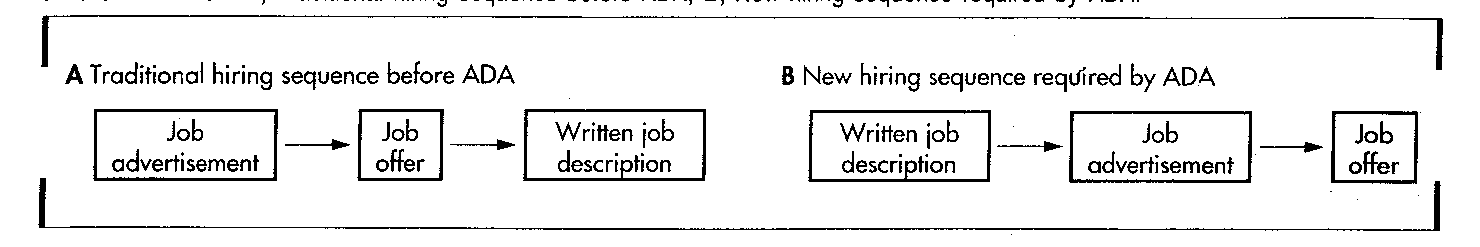 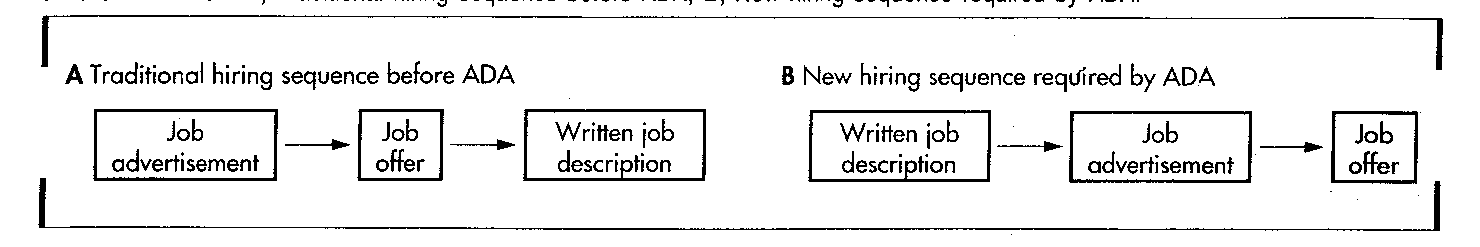 Disability Management
Work 
Hardening
FCA
Work 
Conditioning
Exit 
Assessment
Acute 
Care
Injury
Placement & Prevention
Job Modification
RTW
Job Analysis
Eg : FCA
Testing the patient / worker to perform a full body task in light of specific area of injury 
Eg : Knee flexion of 120 degree may be goal for the clinic but stepping into bus is the functional goal for the worker
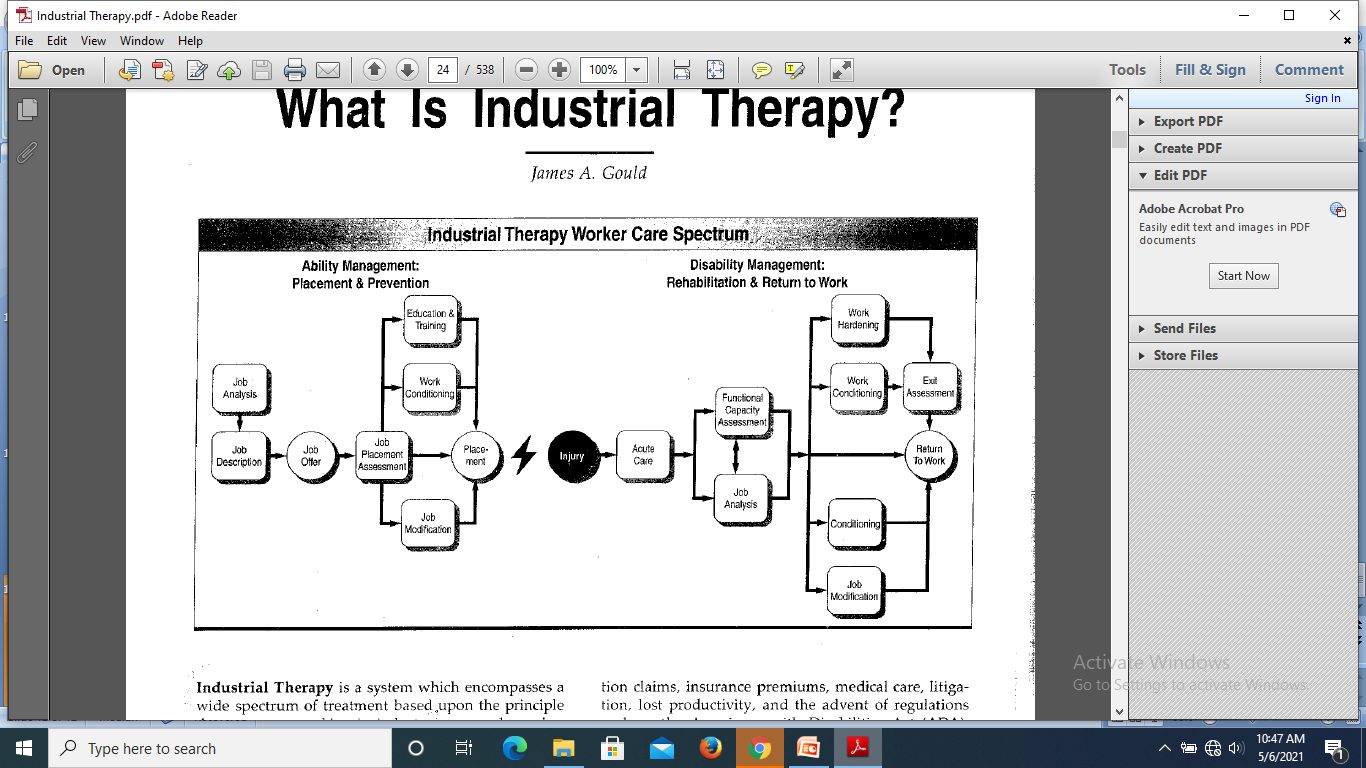